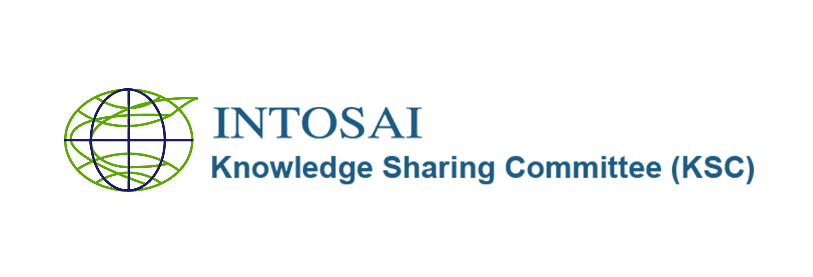 Agenda Item 13Development and Revision of INTOSAI Products (Progress on SDP projects undertaken by KSC )
Knowledge Sharing & Knowledge Services Committee
Seven projects (9 documents) coordinated by KSC under SDP(17-19)

Pronouncements that have been endorsed: 
Jurisdictional activities of SAIs (ISSAI –P 50)
Audit of use and development of Key National Indicators (GUID 5290)
Consolidating and aligning guidance on IT Audits (GUID 5100)
Consolidating and aligning guidance on Public Debt (GUID 5250) 
Consolidating and aligning audit of disaster Related Aid (GUID 5330)
Guidance on Performance Audit of Privatisation (GUID 5320)
SDP 2017-19Status of Implementation of Projects
SDP 2017-19

Status of Implementation of Projects
Public Procurement Audit (GUID 5280) – Expecting completion in 2022

Other Ongoing Projects
Revision of GUID 5101 on Audit of Security of Information Systems
GUID 5340 on the audit of Public Private Partnership
SDP 2020-22Status of Implementation of ProjectsOngoing projects
Guidance for implementing INTOSAI P-50 Principles of SAIs of jurisdictional activities (WGVBS): Project notified under SDP 2020-22
Guidance to assist SAIs in the implementation of INTOSAI-P 12 (WGVBS)
GUID on Acquisition, Development and Implementation of IT Systems (WGITA)
Updating and Merging of the Environmental GUIDs under WGEA

GUID 5200 (Activities with an Environmental perspective)
GUID   5201 (Environmental Auditing in the context of Financial and Compliance Audits) 
GUID   5203 (Cooperation on audits of International environmental accords)
Revision of GUID 5202 – Sustainable Development – The Role of Supreme Audit Institutions
Proposals for SDP 2023-2026
THANK YOU